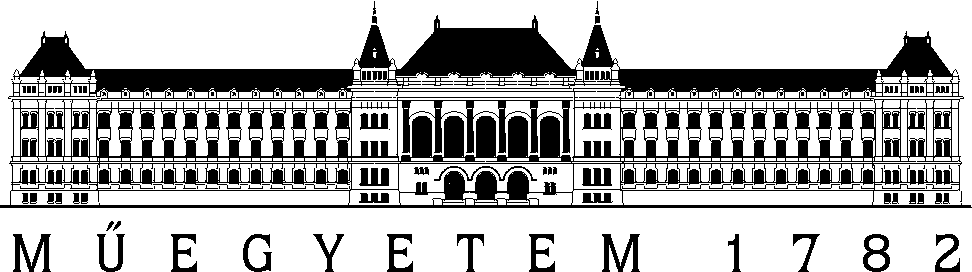 A hangok jellemzőiHangok elemzése és szintézise
Segédlet a Kommunikáció-akusztika tanulásához
VIHIAV 035
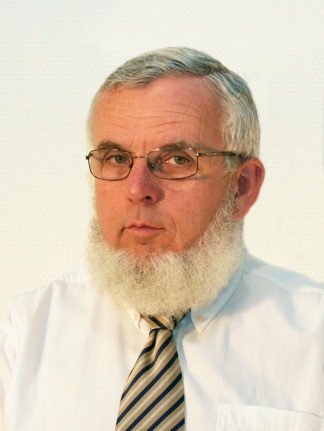 Augusztinovicz Fülöp
docens
BME Hálózati Rendszerek és Szolgáltatások Tanszék
fulop@hit.bme.hu
Hangfajták
Eredet szerint
beszéd
zene
zaj, zörej

Hangnyomás időbeli viselkedése alapján
szinuszos
periodikus
tranziens (de még determinisztikus)
szabálytalan, véletlen
összetett
Szinuszos folyamat
Mechanikai példa: a hinta
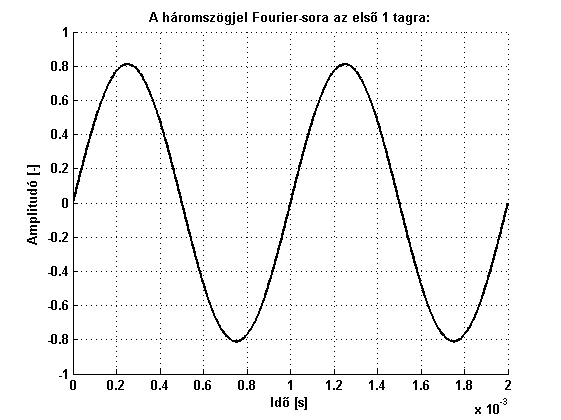 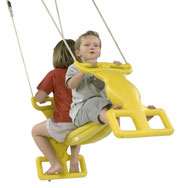 Csak egyetlen frekvencia!
Hogyan adódik ki a nem szinuszos rezgés?
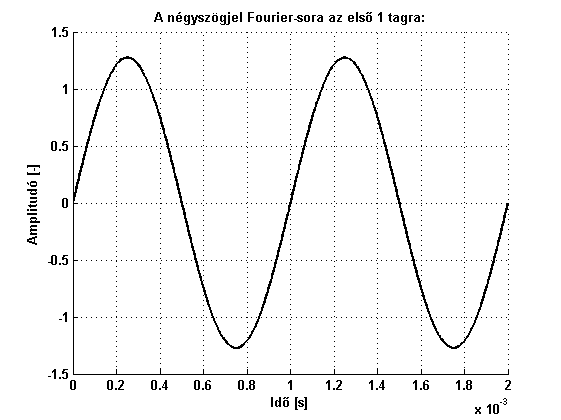 Hogyan adódik ki a nem szinuszos rezgés?
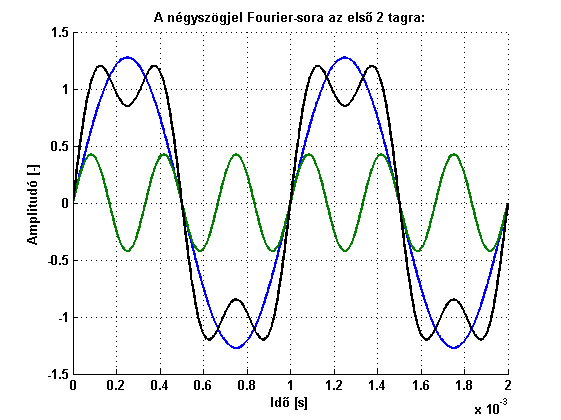 Hogyan adódik ki a nem szinuszos rezgés?
Hogyan adódik ki a nem szinuszos rezgés?
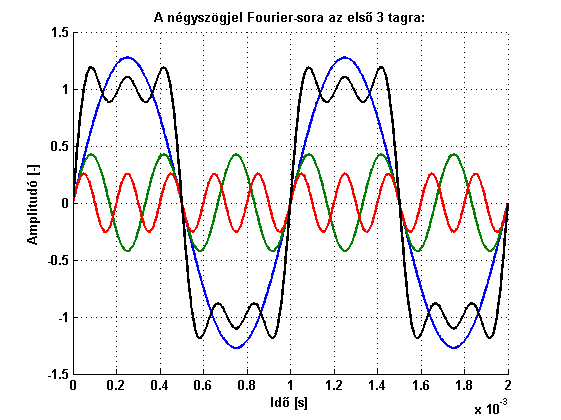 Hogyan adódik ki a nem szinuszos rezgés?
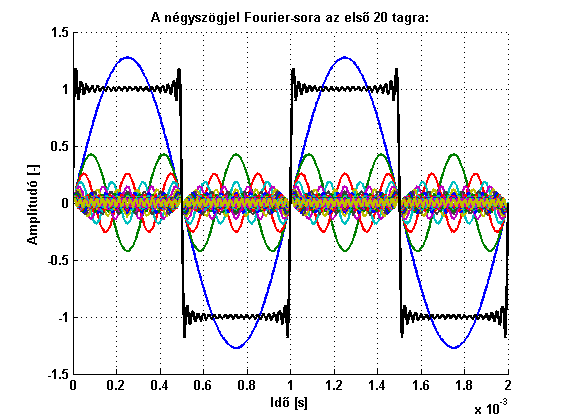 Frekvencia-összetevők: spektrum
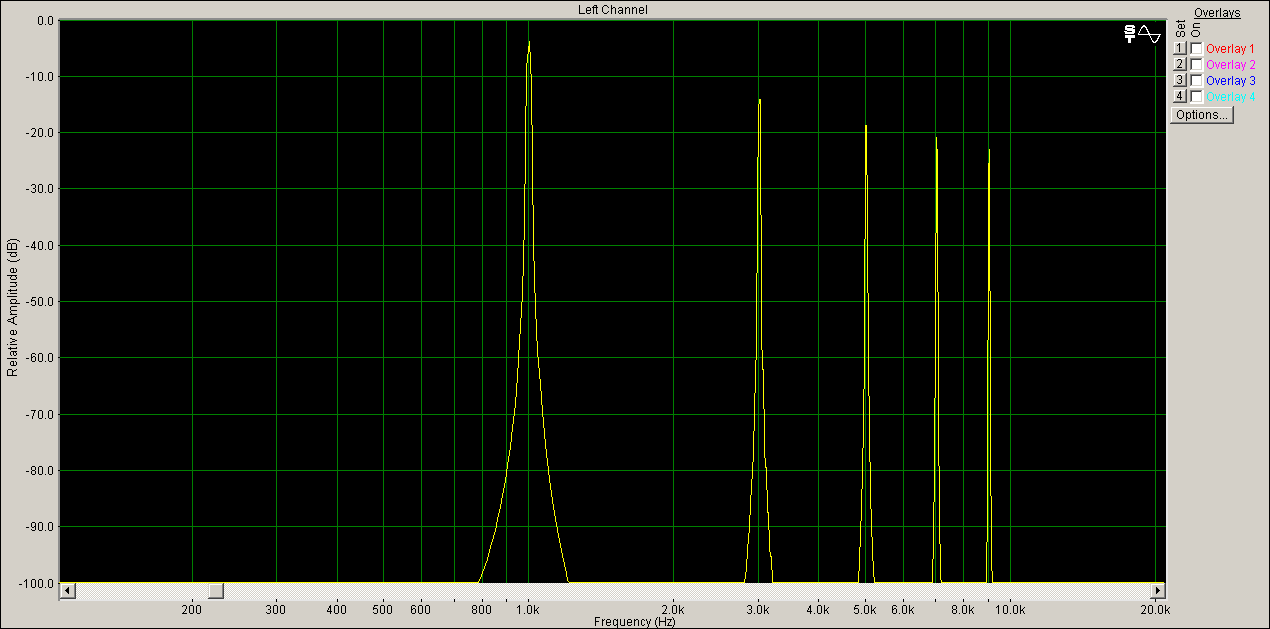 Egy másik példa: fűrészjel
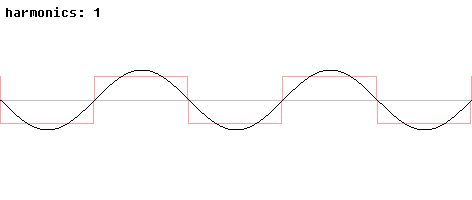 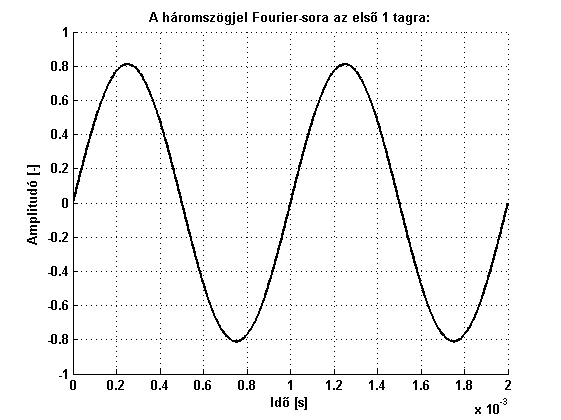 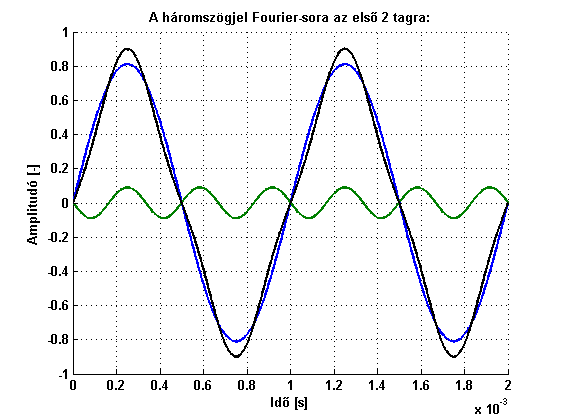 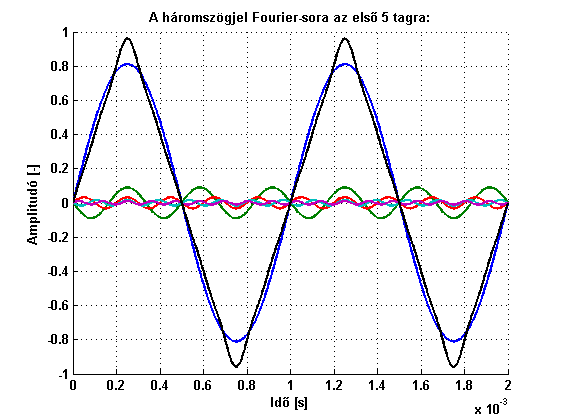 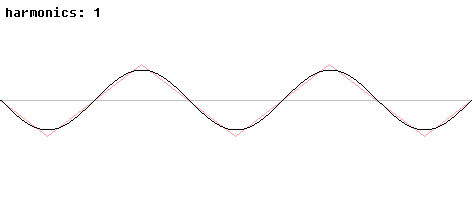 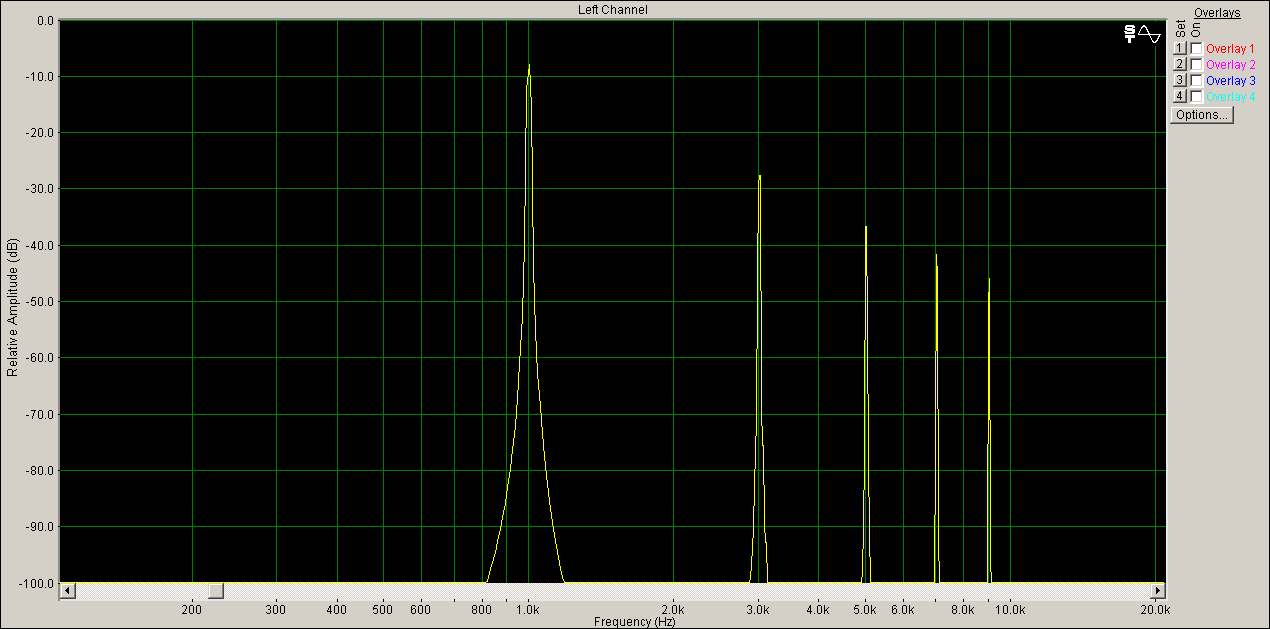 Felhangok
Az alapfrekvencia töbszörösei: felhangok (harmonikusok)
Zenei fogalom: oktáv, terc
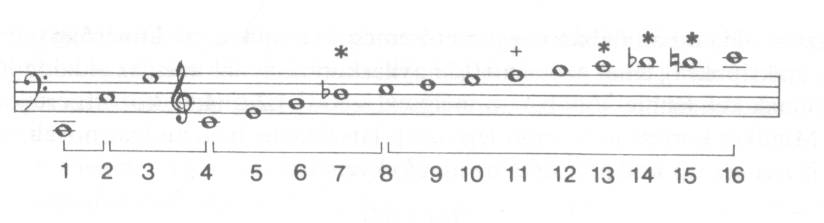 Idő- és frekvenciatartomány kapcsolata
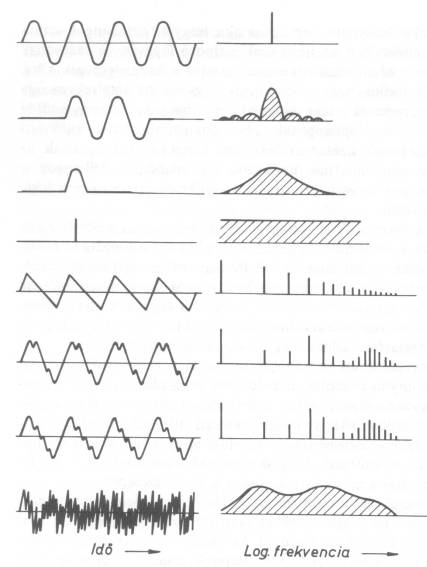 Időbeli lefutás						Frekvencia-összetétel
Ez a Heisenberg-féle bizonytalansági reláció megjelenése a jelelméletben!
Hogyan keletkeznek a felhangok valós rendszerekben?
Hullámvezetőben elinduló hanghullám visszaverődik a végén
ha azonos fázisban éri a gerjesztés, megerősödik
ha az új energia éppen elég a fenntartáshoz, stabil állapot jön létre
ha túl sok, rezonancia
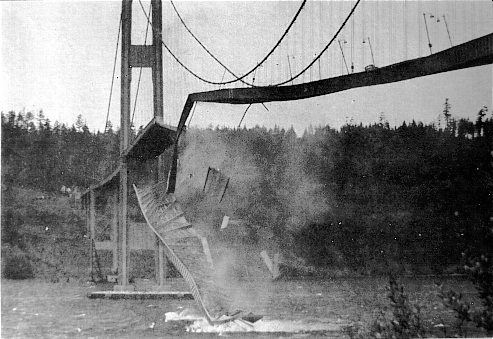 Generation of self-sustaining waves
One-dimensional propagation and reflection
x
0
L
Particle
displacement
Generation of self-sustaining waves
One-dimensional propagation and reflection
x
L
Particle
displacement
Generation of self-sustaining waves
One-dimensional propagation and reflection
x
L
Particle
displacement
Generation of self-sustaining waves
One-dimensional propagation and reflection
x
L
Particle
displacement
Generation of self-sustaining waves
One-dimensional propagation and reflection
x
L
Particle
displacement
Generation of self-sustaining waves
One-dimensional propagation and reflection
x
L
Particle
displacement
Generation of self-sustaining waves
One-dimensional propagation and reflection
x
L
Particle
displacement
Generation of self-sustaining waves
One-dimensional propagation and reflection
x
L
Particle
displacement
Generation of self-sustaining waves
One-dimensional propagation and reflection
x
L
Particle
displacement
Generation of self-sustaining waves
One-dimensional propagation and reflection
x
L
Particle
displacement
Generation of self-sustaining waves
One-dimensional propagation and reflection
x
L
Particle
displacement
Generation of self-sustaining waves
One-dimensional propagation and reflection
x
L
Particle
displacement
Generation of self-sustaining waves
One-dimensional propagation and reflection
x
L
Particle
displacement
Generation of self-sustaining waves
One-dimensional propagation and reflection
x
L
Particle
displacement
Idő- és frekvenciatartomány kapcsolata
Ha mindkét végén zárt a cső:
Ha egyik végén zárt, a másikon nyitott:
Ugyanez játszódik le, ha a hullám többször fut végig!
Szinuszból tranziens
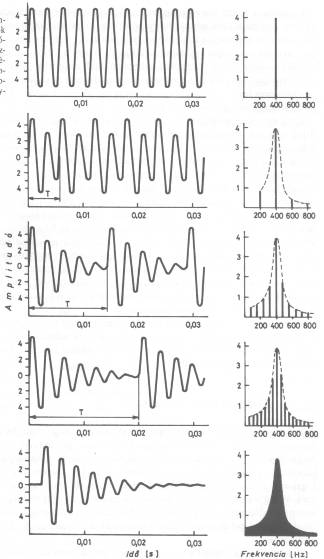 Mit hallunk mindebből?
Hallásterület
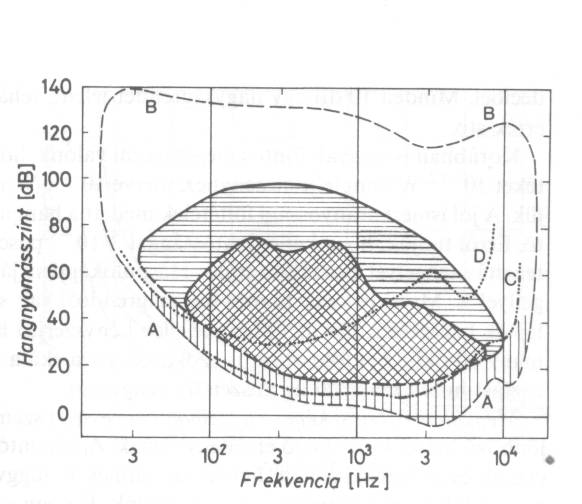 AA: hallásküszöb
BB: fájdalomküszöb
C: 55 éves ffi hallása
D: iparban sérült dolgozó hallásgörbéje
szaggatott: hangversenyterem alapzaja
Frekvenciaanalízis
Cél a különböző frekvenciaösszetevők szétválasztása
Állandó (abszolút) szélességű sávokra bontás
Állandó (relatív) szélességű sávokra bontás

Keskenysávú frekvenciaelemzés
célja: frekvenciák pontos felismerése
Szabványos oktáv- és tercsávos frekvenciaelemzés
cél: emberi hallás utánzása
Férfi és női hang összehasonlítása – szabványos tercspektrum
Szabványos oktáv- és terc-sávok
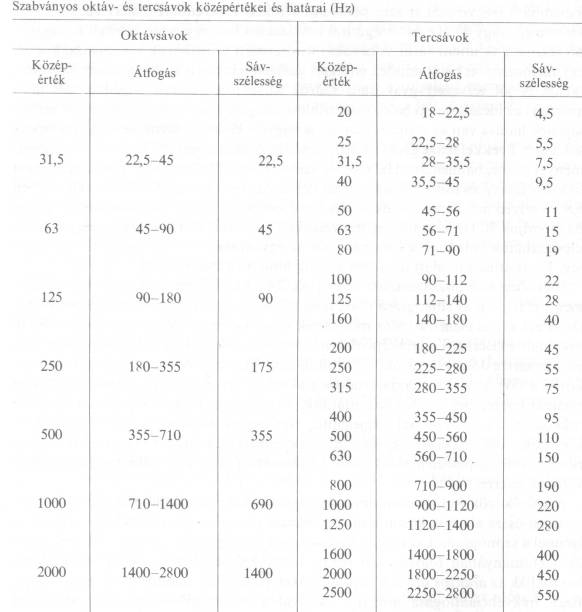 Kritikus sávok